同学相伴 第二课时
道德与法治部编版      三年级下
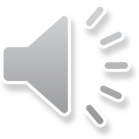 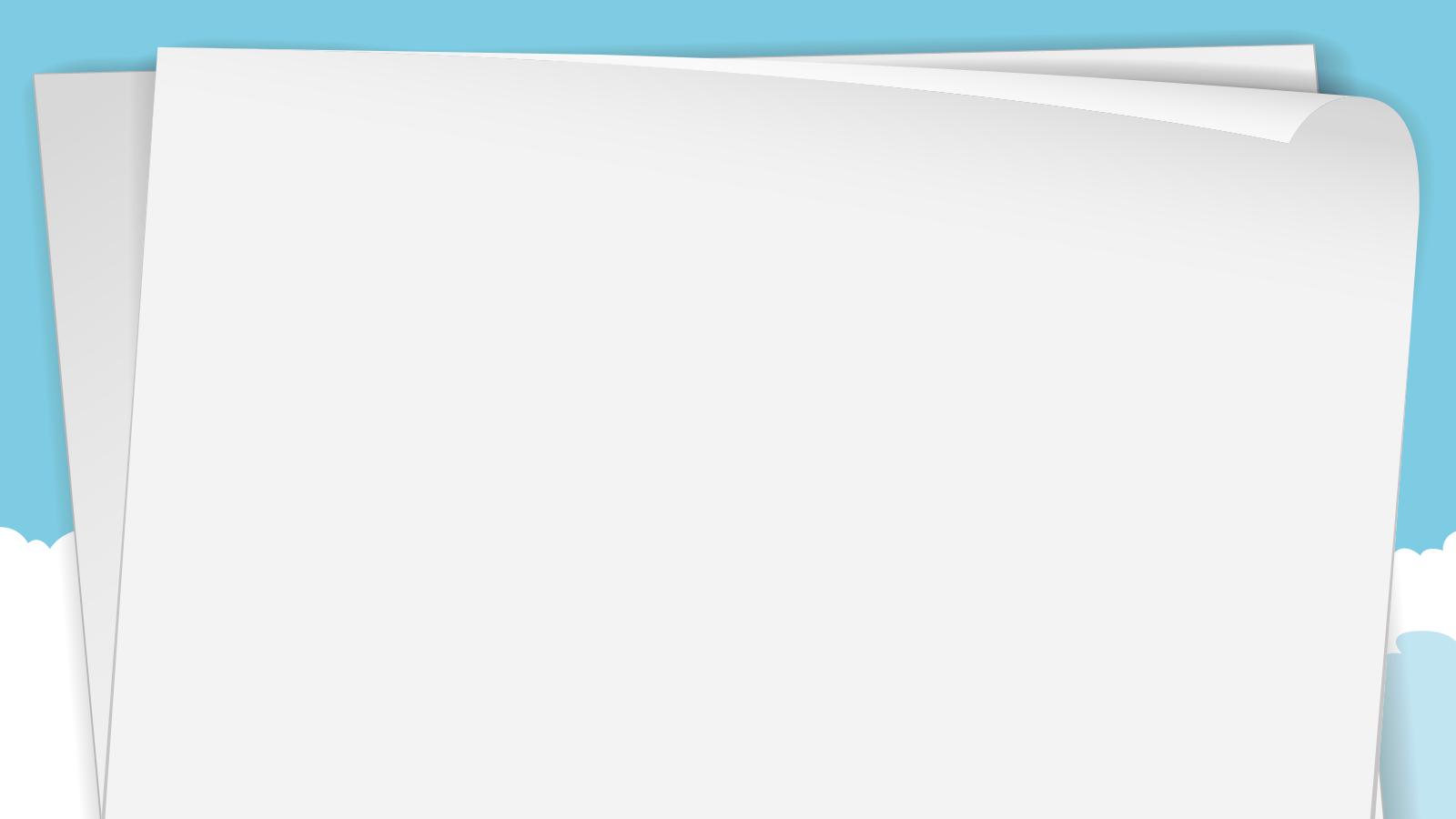 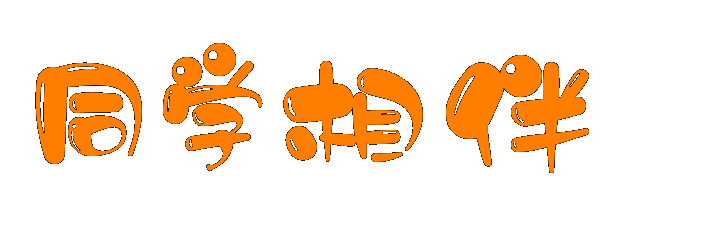 第二课时
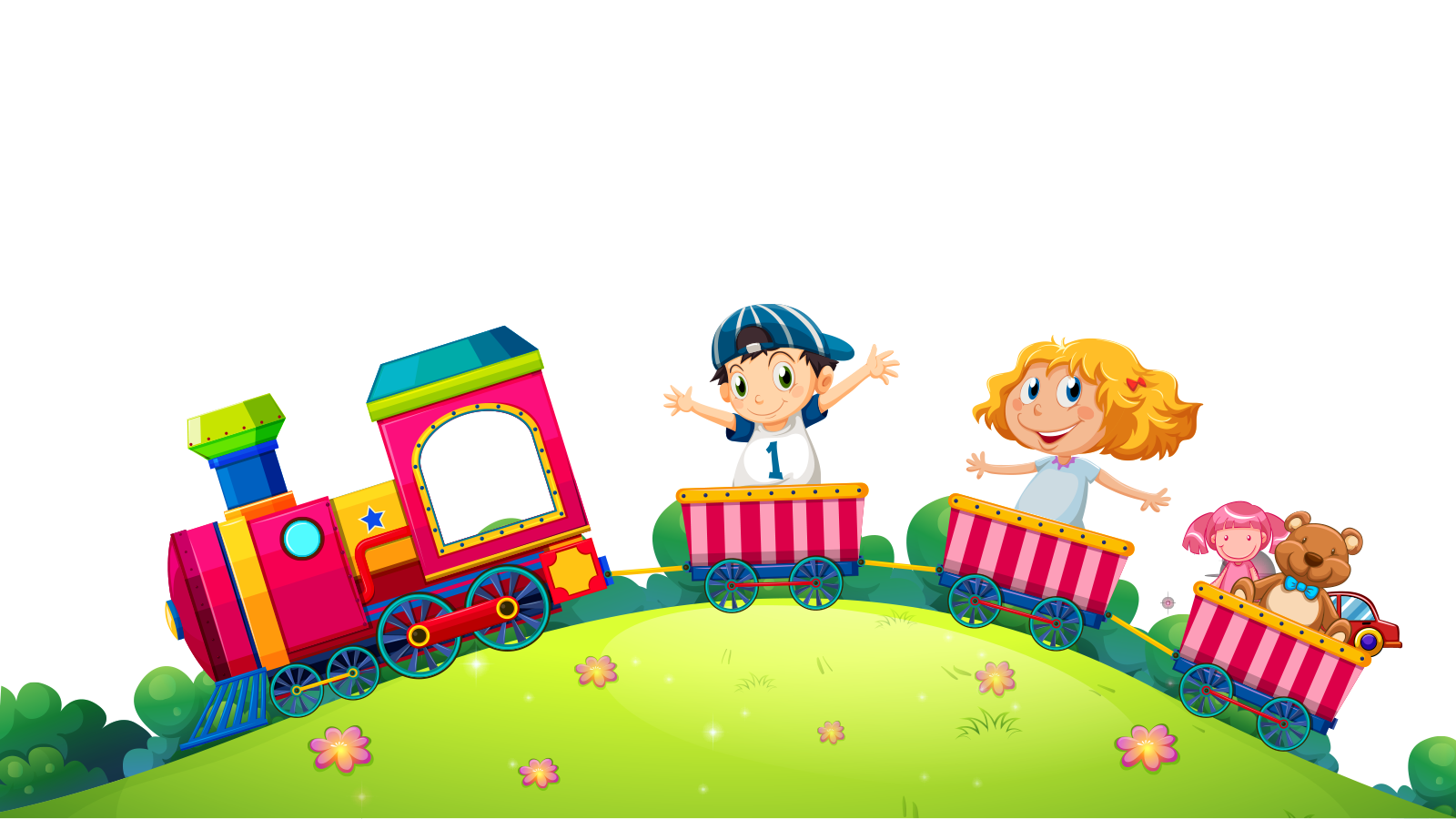 视频：我是你的腿！残疾男生求学，同学们轮流背他上学
说 一 说
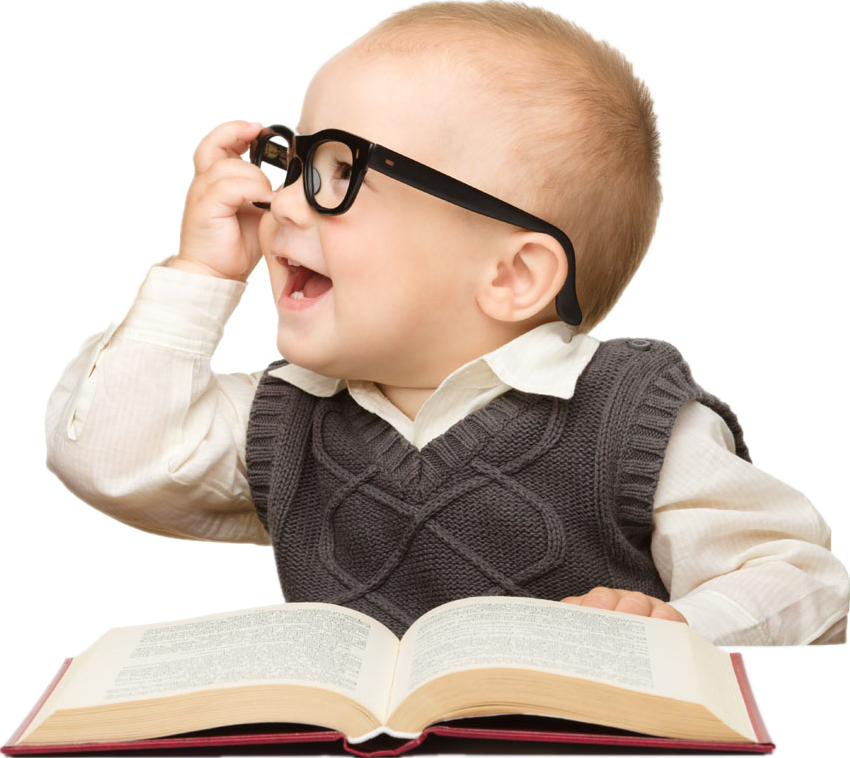 1、看完视频，你有着怎样的感受？
2、如果你的身边也有这样的同学，你愿意当他的“腿”吗？
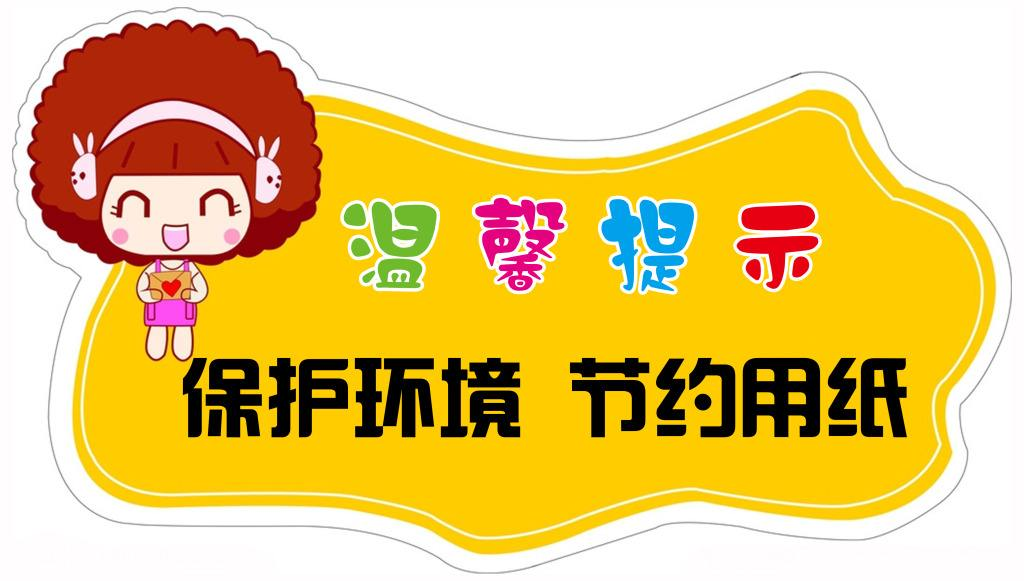 不让一个人落下
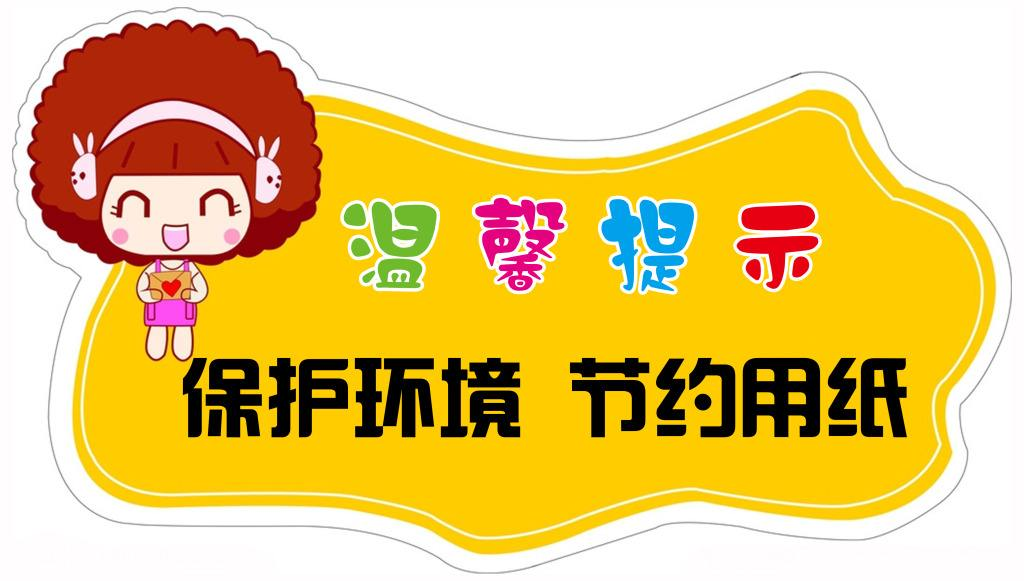 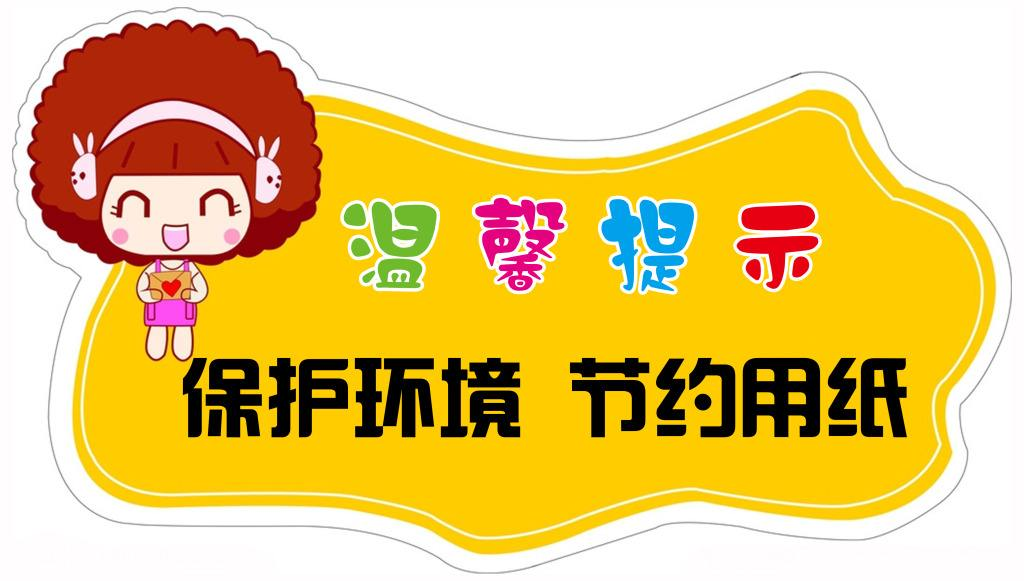 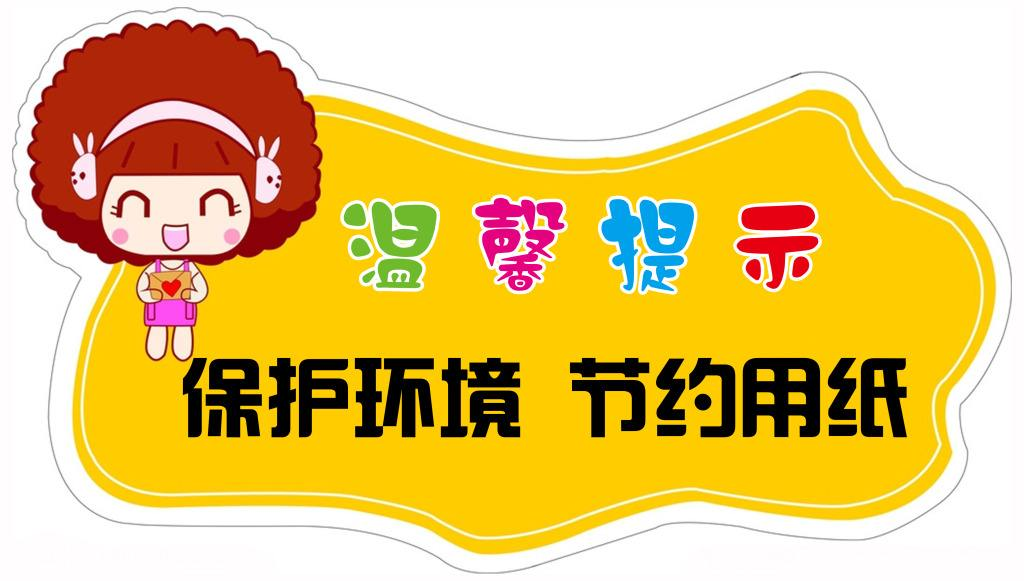 同学之间，要相互关爱，相互帮助，共同进步，不让一个人落下。
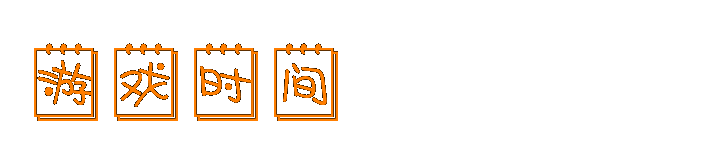 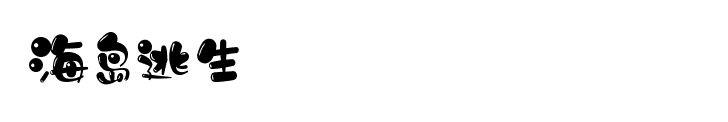 游戏背景：
一群游客乘坐游艇出海看美景。可是很不幸，在他们即将到达目的地时，游艇触礁了，艇上的游客分批爬上了附近的小礁石。
游戏方法：
把全班同学分为若干组（每组四五个人为宜）。
小组成员一起站在报纸上，把报纸当做“礁石”，把地面的其他地方当作“大海”，成员一起努力不让小组中的任何一员掉进“海”里。
当老师说“海水漫上来了”，大家就把报纸对着。小组成员重新一起站在报纸上，继续努力不让小组中任何成员掉进“海”里。
当老师说“海水又漫上来了”，大家就把报纸再对折，重复前面的活动。
以此类推，把报纸折得最小的那一组获胜。
游戏要求：
1.小组中绝不能有任何人“落水”，否则就算失败。
2.注意安全，不要因为拥挤而摔倒。
胜利的采访
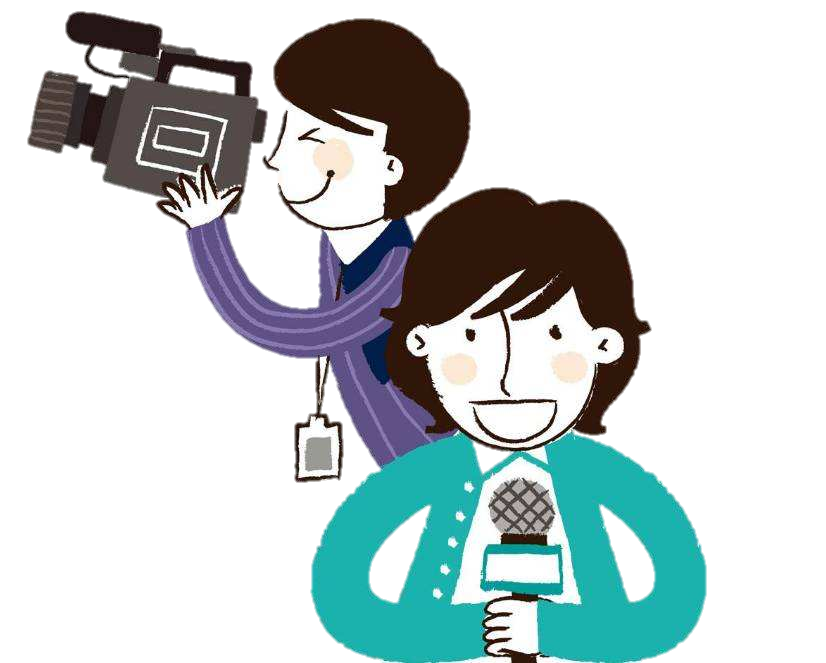 让我们一起来采访一下获胜的小组，不让任何成员“落水”的秘诀是什么呢？
团结在一起，你拉我一把，我拉你一把，谁也不能放弃谁。
有人被落下了
在游戏中，我们想尽一切办法不让任何一个小伙伴“落水”。可是，在校园生活中，我们有时会因为种种原因冷落、排斥或者忽视了某些同学。
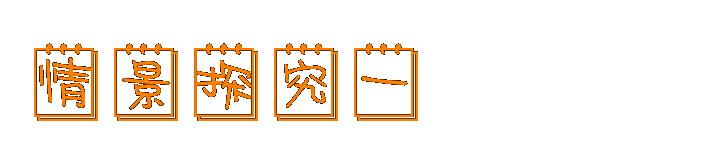 ：
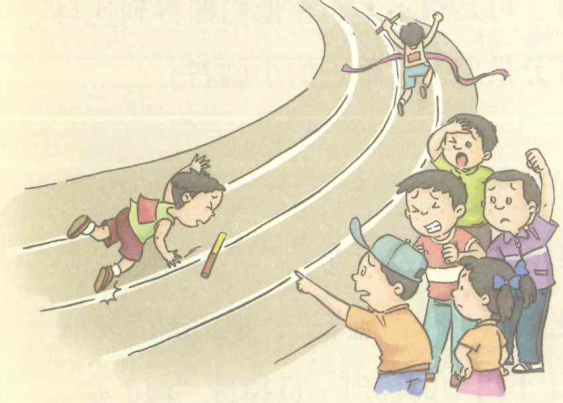 说一说
1、你觉得班上的同学这样做对吗？为什么？
2、这样做王浩会有怎样的感受呢？
演一演：你认为班上的同学应该怎样做呢？
王浩在接力赛中不小心摔倒了，结果班级接力成绩排在了年级最后一名，大家都埋怨他。
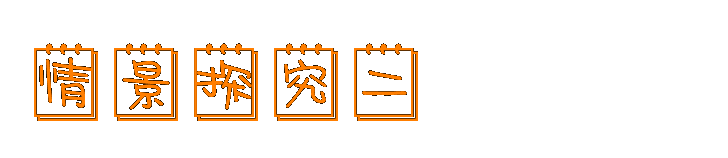 ：
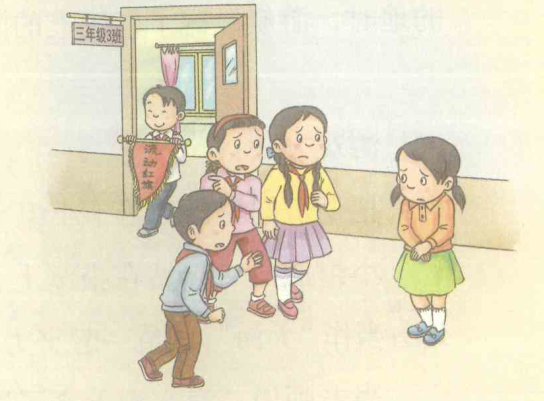 说一说
1、你觉得班上的同学这样做对吗？为什么？
2、这样做陈欣会有怎样的感受呢？
演一演：你认为班上的同学应该怎样做呢？
陈欣在升旗仪式上没有戴红领巾，结果班级的“流动红旗”丢了，大家都责怪她。
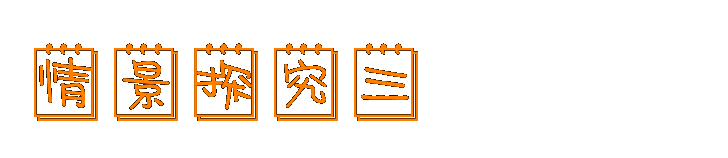 ：
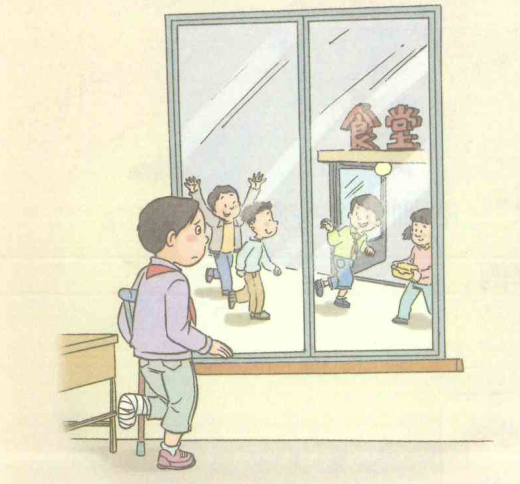 说一说
1、你觉得班上的同学这样做对吗？为什么？
2、这样做张晓会有怎样的感受呢？
演一演：你认为班上的同学应该怎样做呢？
张晓的脚受伤后，无法去上体育课。下课后，大家都直接从操场上去食堂吃饭，把他一个人遗忘在教室里。
你喜欢这样的班集体和同学关系吗？
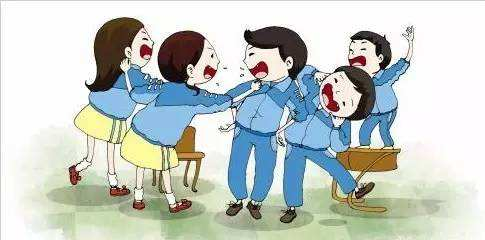 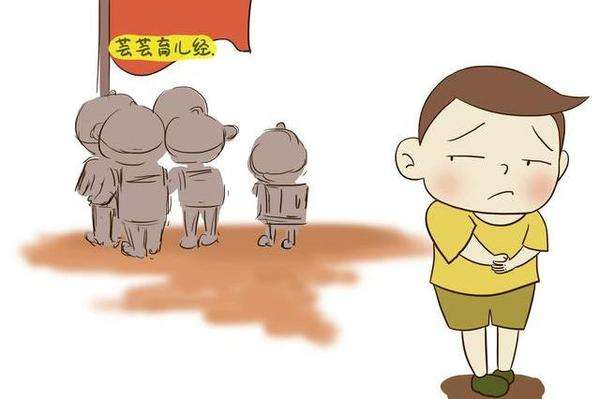 你喜欢这样的班集体和同学关系吗？
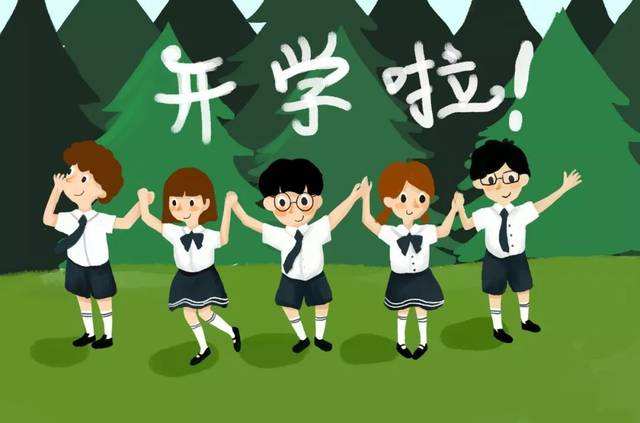 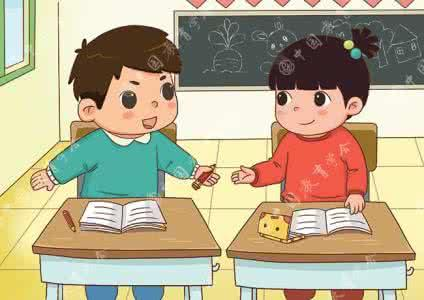 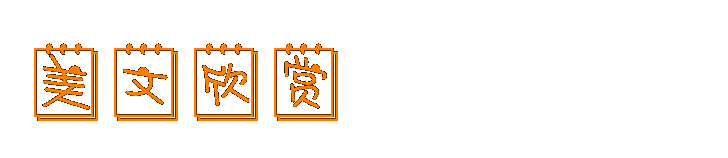 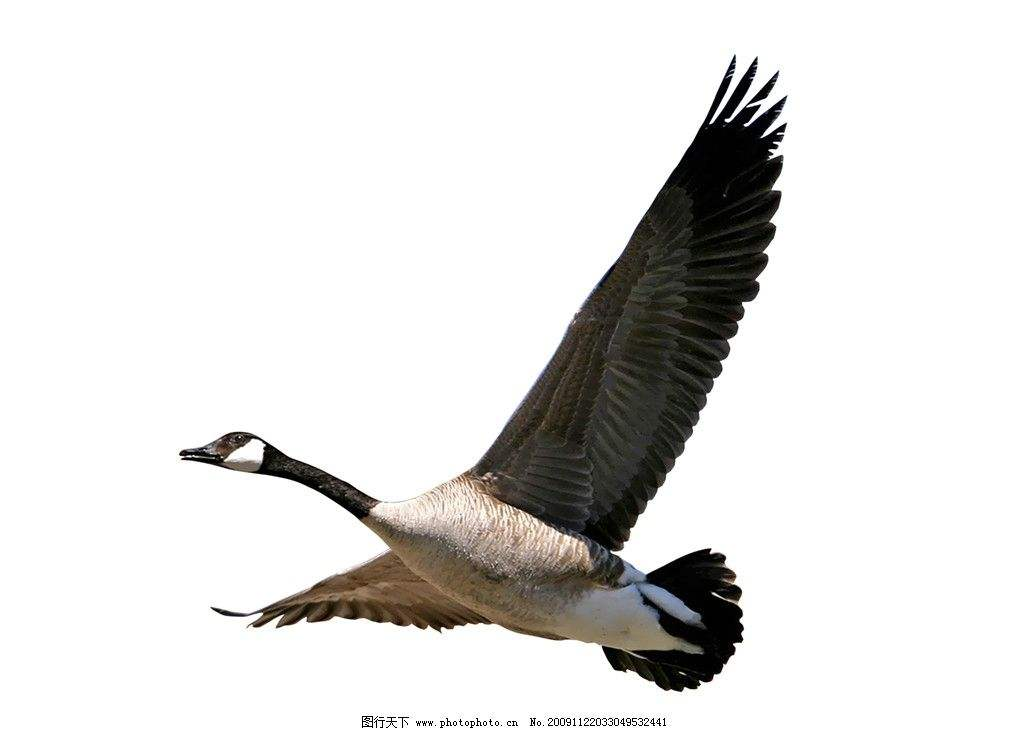 温情的大雁
1、一起朗读课本第27页《温情的大雁》。
2、思考与讨论：
（1）当一只大雁生病或受伤时，为什么会有其他的大雁留下来陪伴它呢？
（2）从大雁身上，我们能够学到些什么呢？
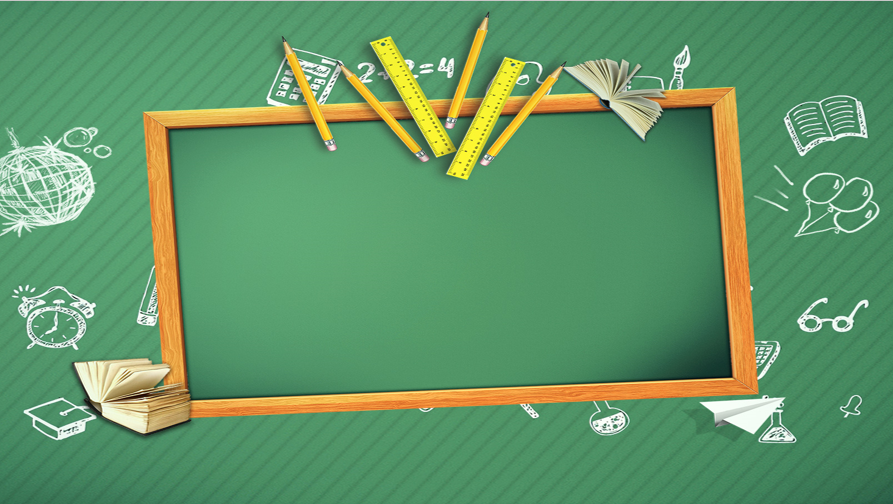 教师寄语
一个真正团结、有凝聚力的集体，是不会让任何一个人落下的。
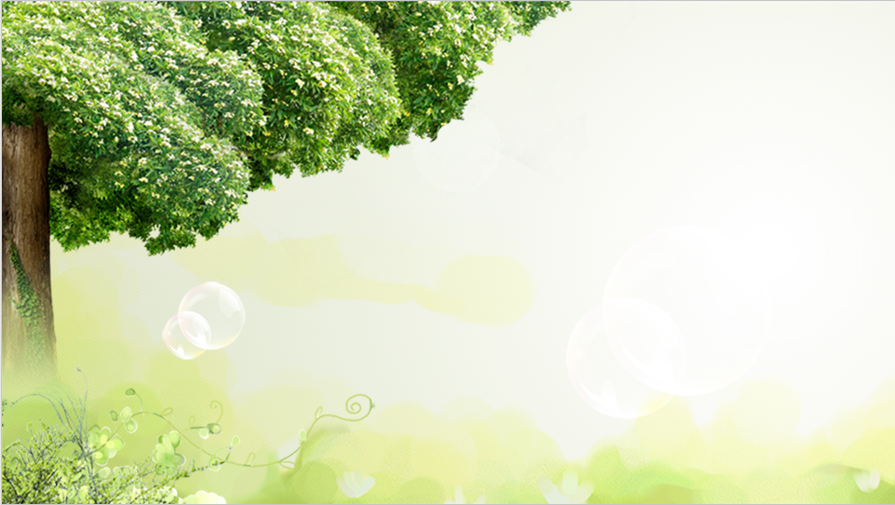 互助小组：不让一个人落下
请你思考一下，为了不让我们班的任何一位同学落下，可以设立一些怎样的互助小组，帮助大家共同进步，一起提高？
试一试：假如班上的同学有以下情况，我们要怎么做？
1、班里的小晖生病住院了，老师说，他可能有一个多月的时间都来不了学校学习了。你会……
2、班里的小马、小明和小力三名同学的数学成绩很差，老是拖班里后腿，他们觉得难过极了。你会……
3、每次上体育课时，花花因为身体比较弱，总是气喘吁吁地跑在最后。你会……
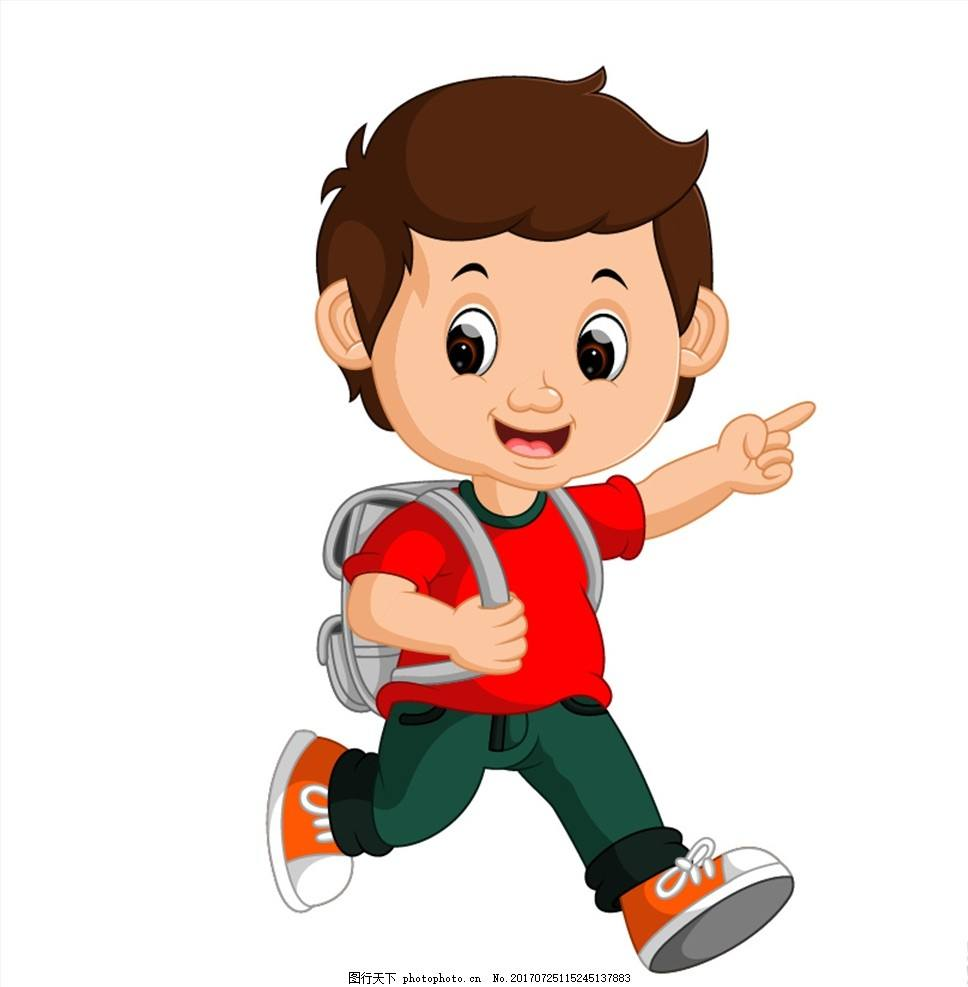 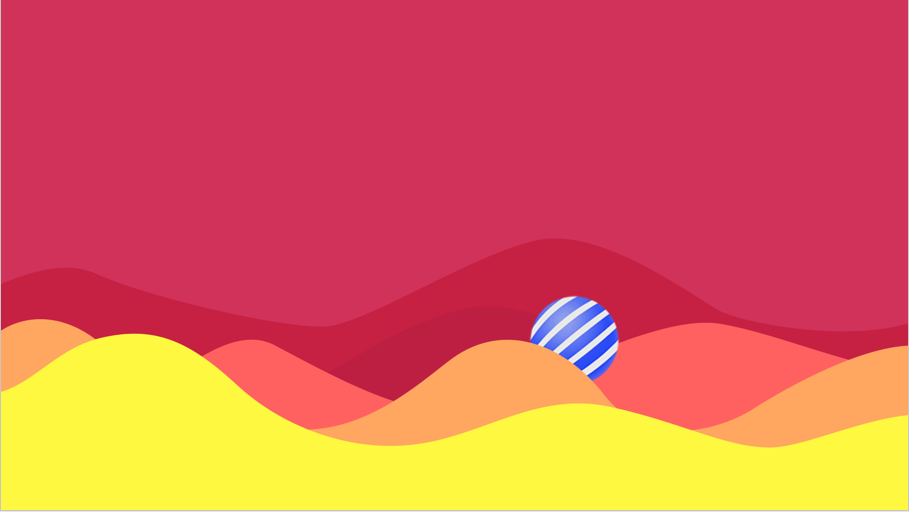 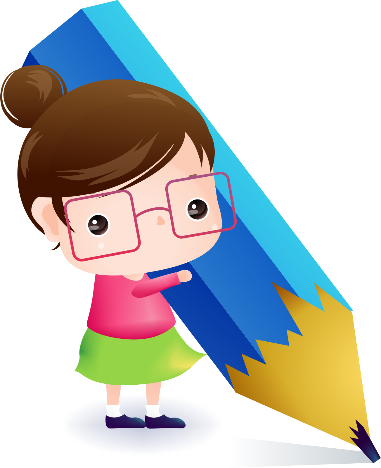 描绘最美班级
请你想一想，你最希望同学之间的相处是怎样的？你希望拥有怎样的同学关系，怎样的班级氛围呢？
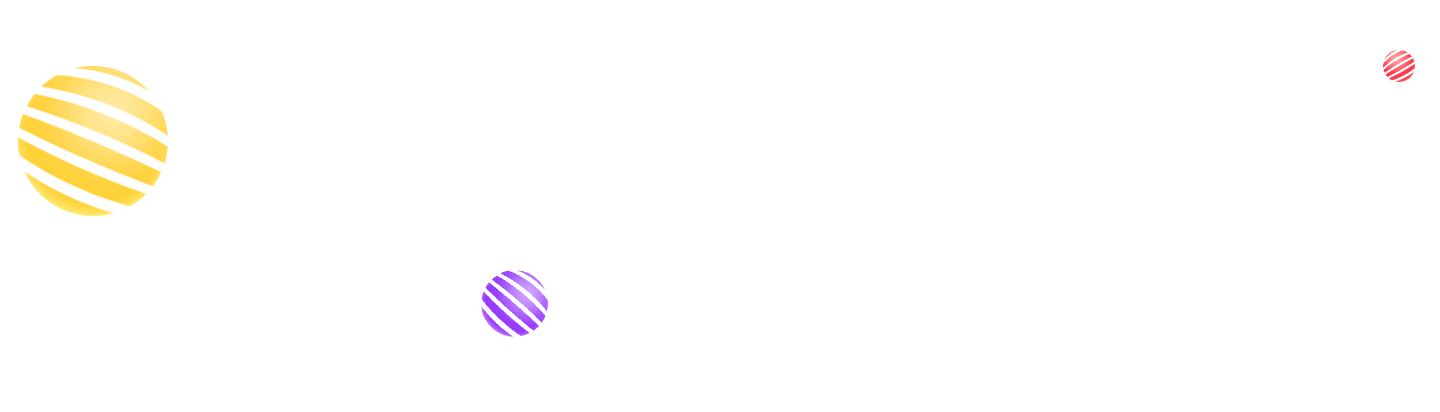 最美班级
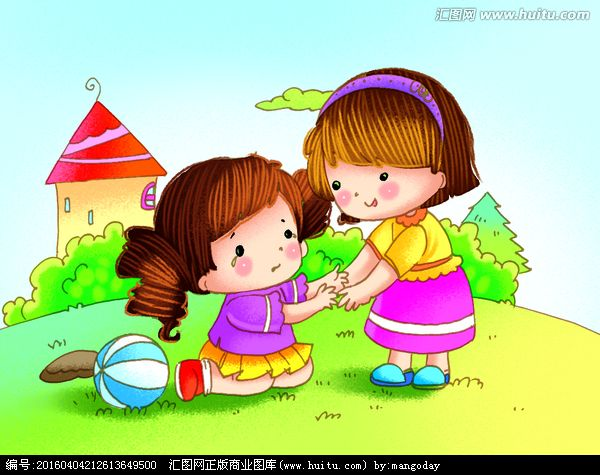 我希望我们能够拥有可以互相关爱、互相帮助的同学关系。
描绘最美班级
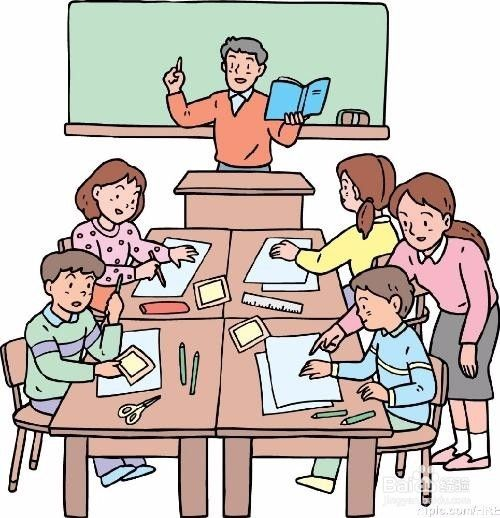 最美班级
我希望我们同学之间在学习上可以相互合作、共同进步。
描绘最美班级
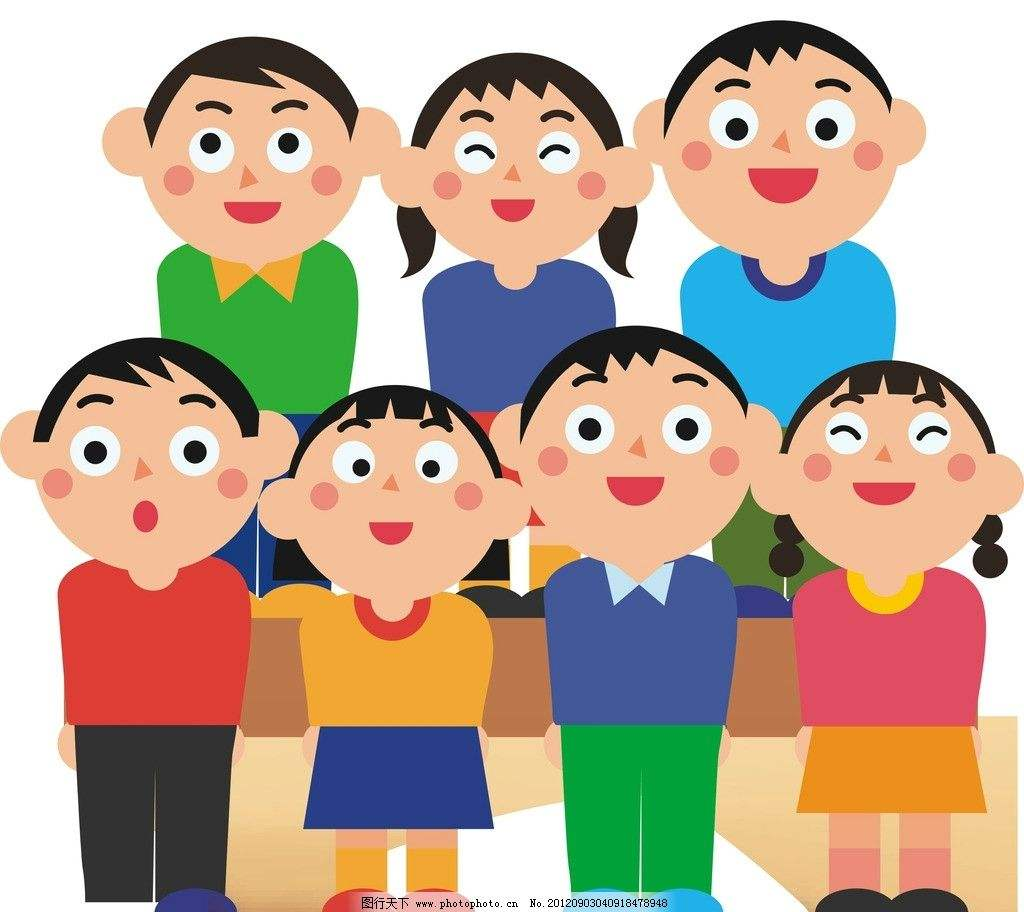 最美班级
我希望我们每位同学在班级里都开开心心，一个也不落下。
描绘最美班级
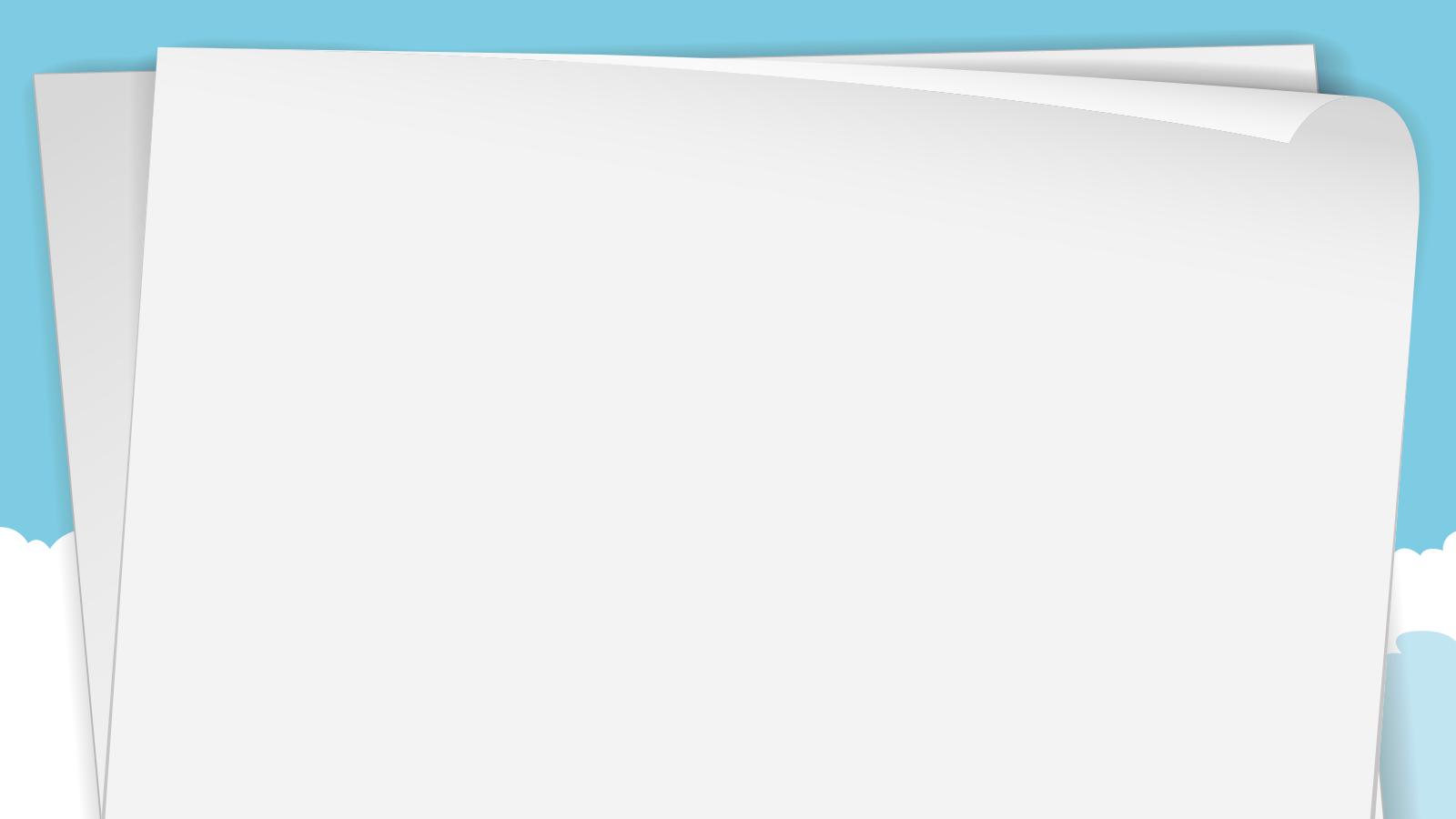 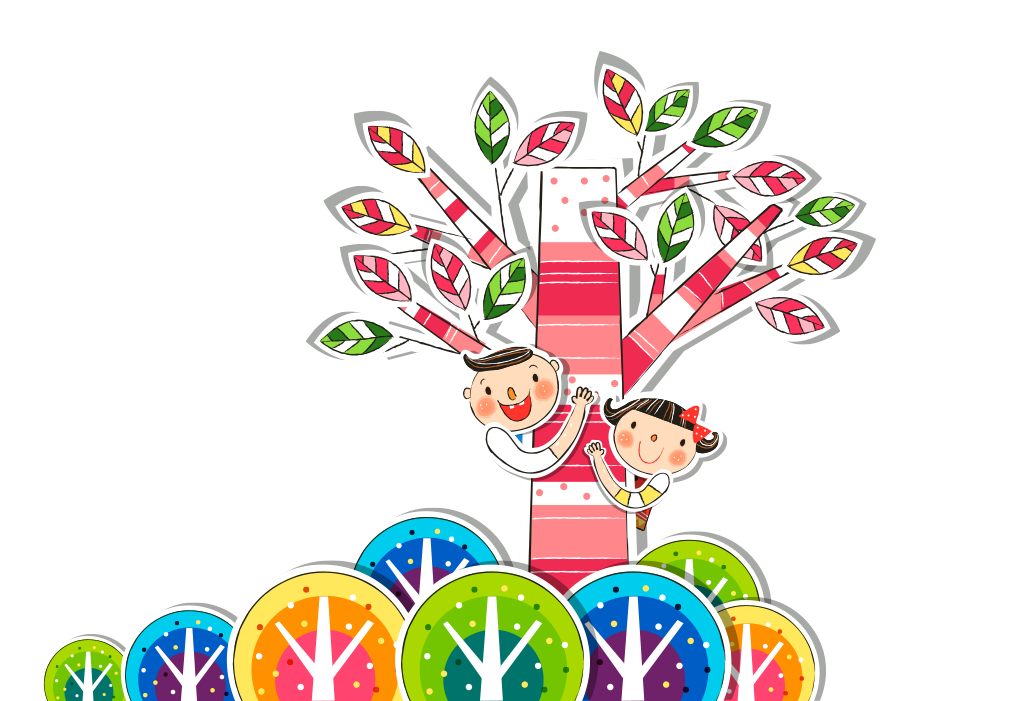 手牵手，一起走
让我们一起携起手来，共同努力，共同进步，不让一个同学落下吧！
不让一个人落下
1、有人被落下啦
2、温情的大雁
3、班级互助小组
4、打造最美班级
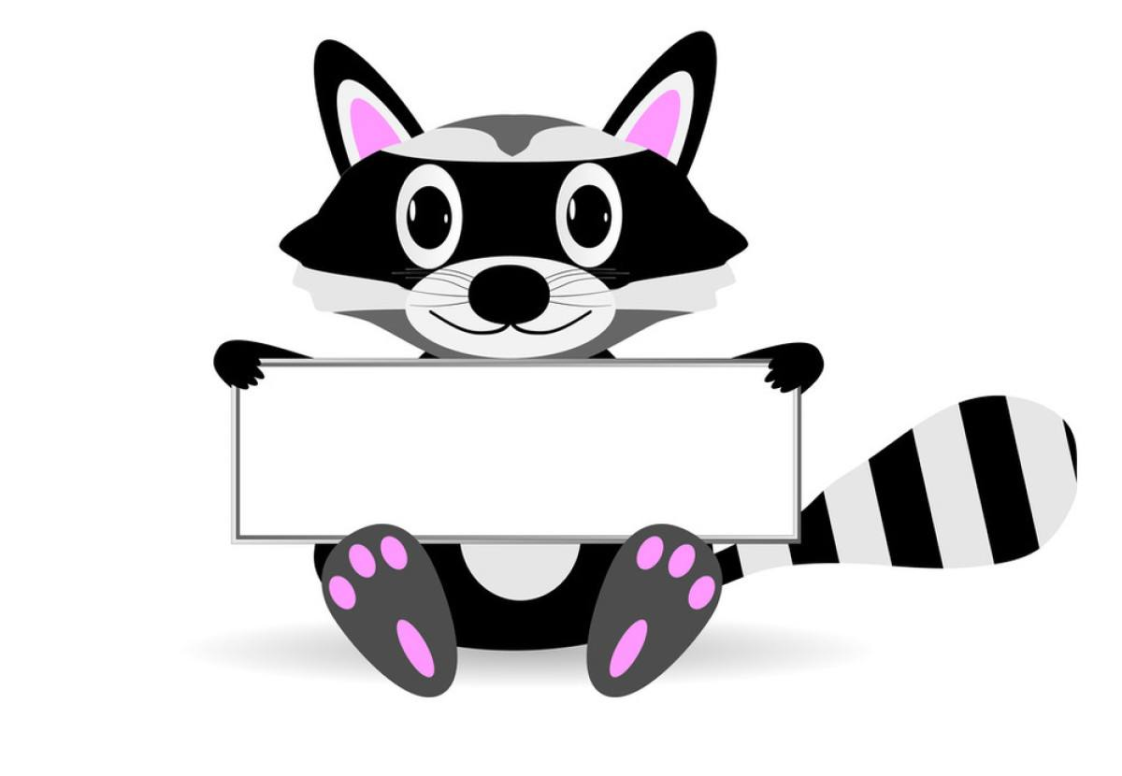 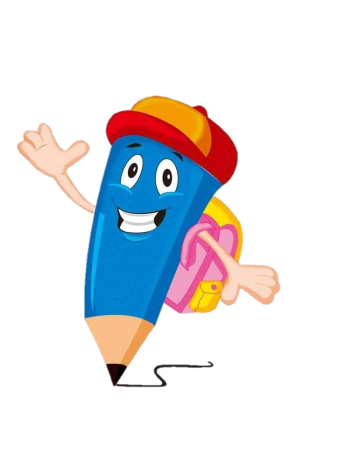 课堂小结